Управление Министерства юстиции Российской Федерации 
по Амурской области
 
to28.minjust.gov.ru
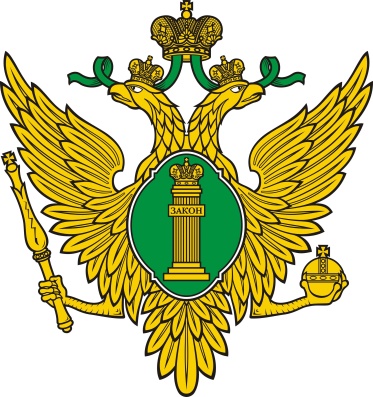 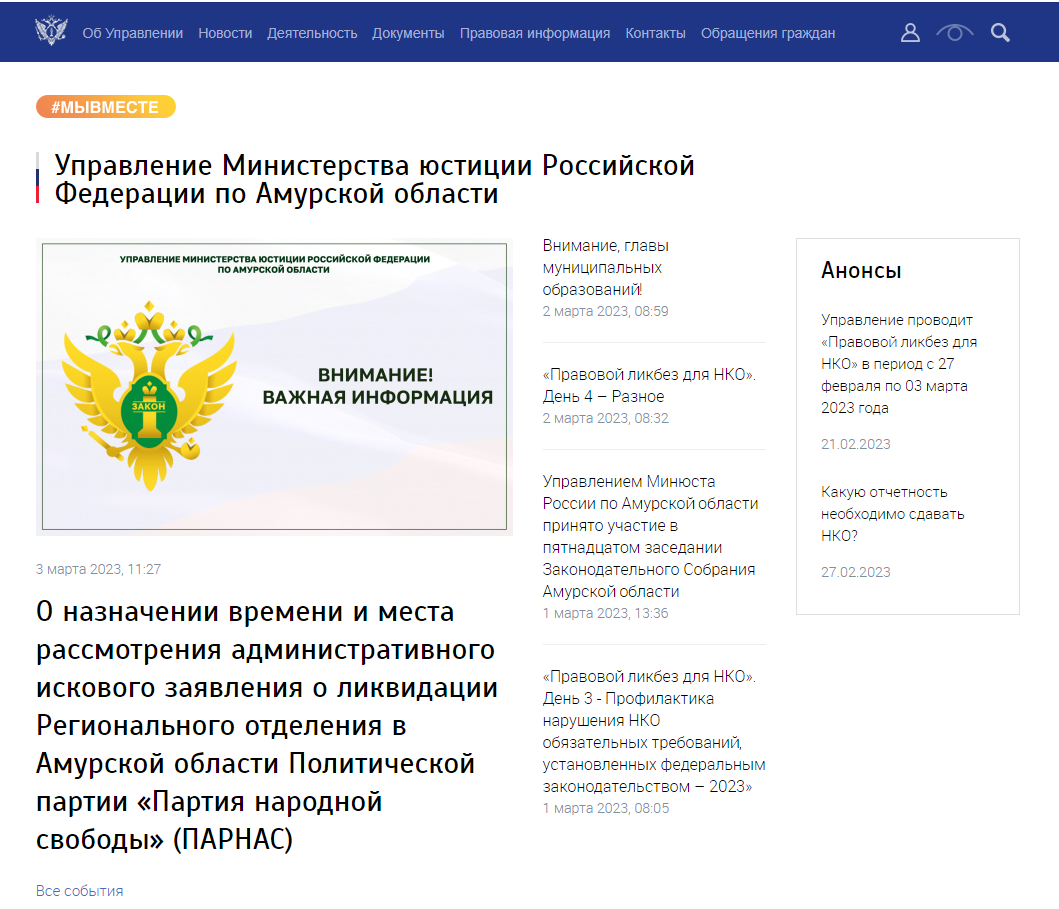 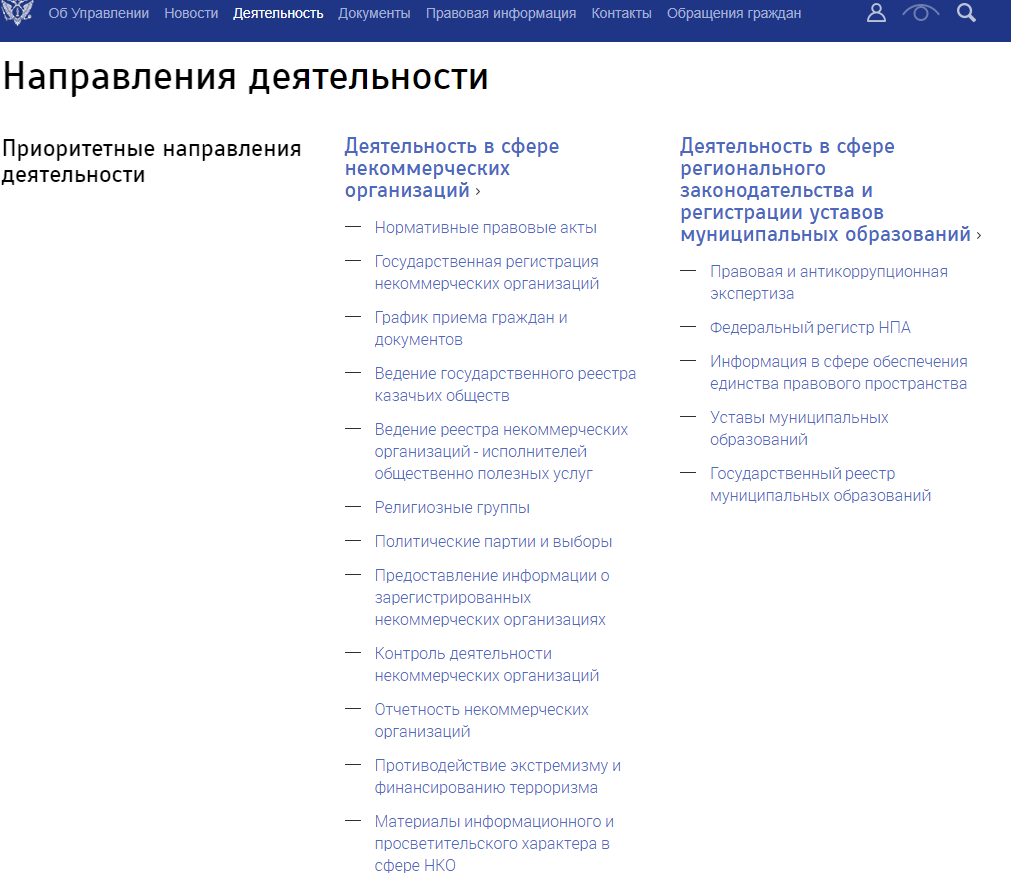 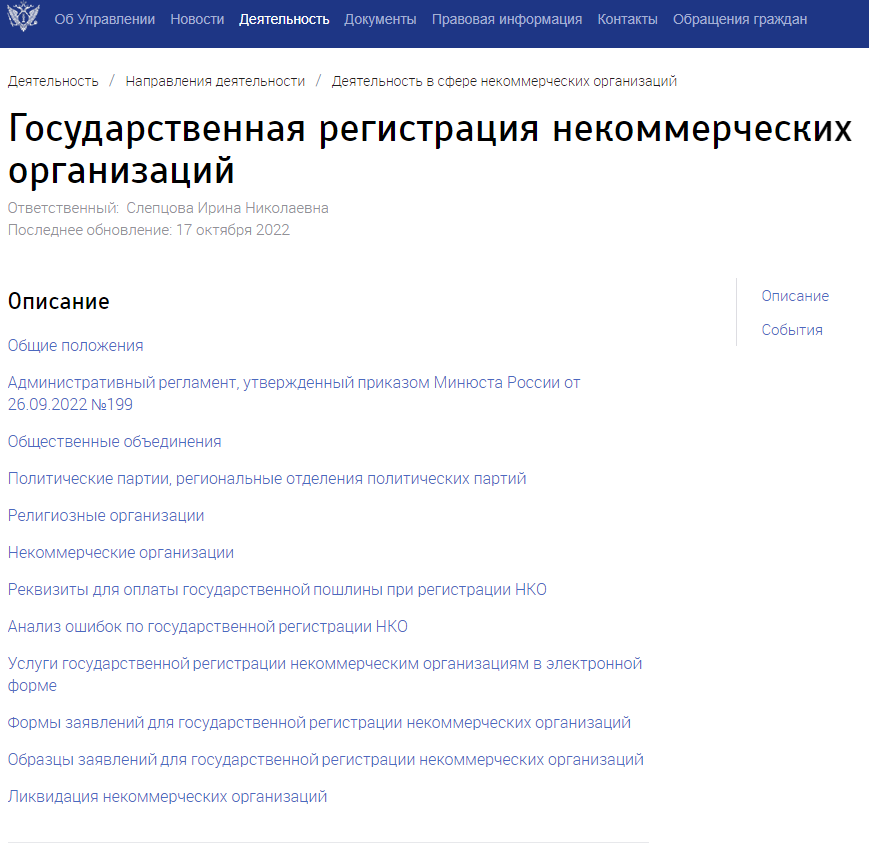 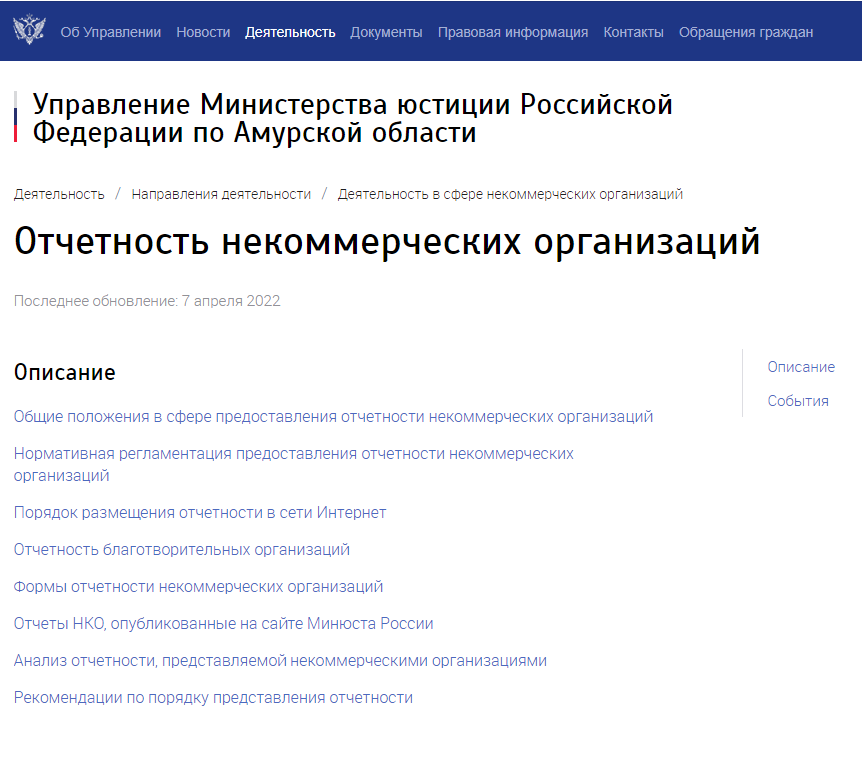 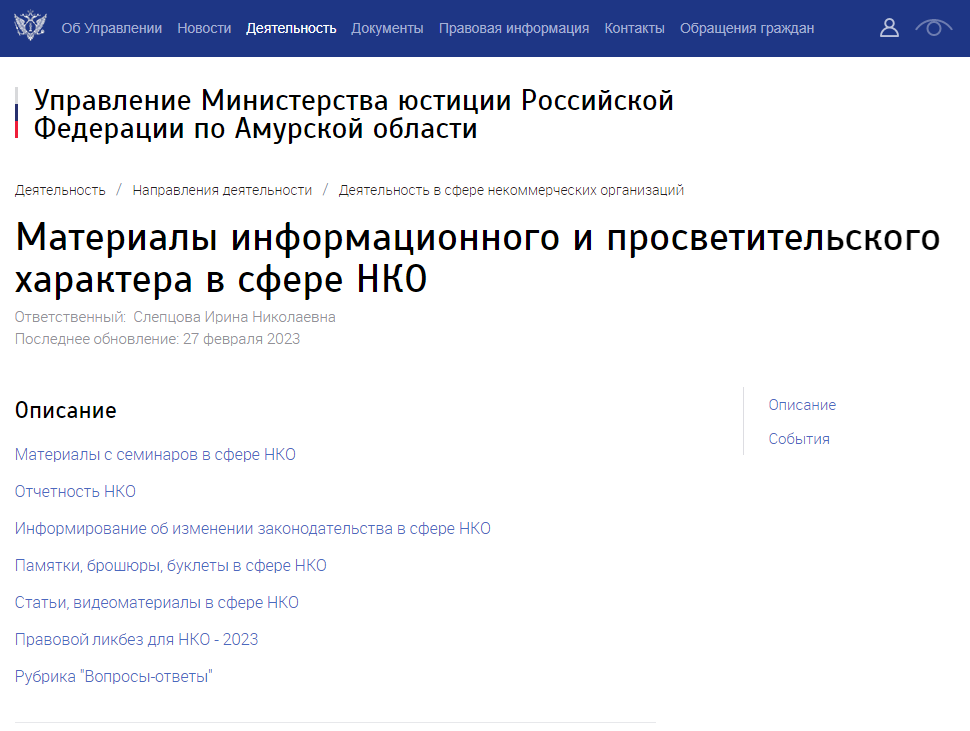 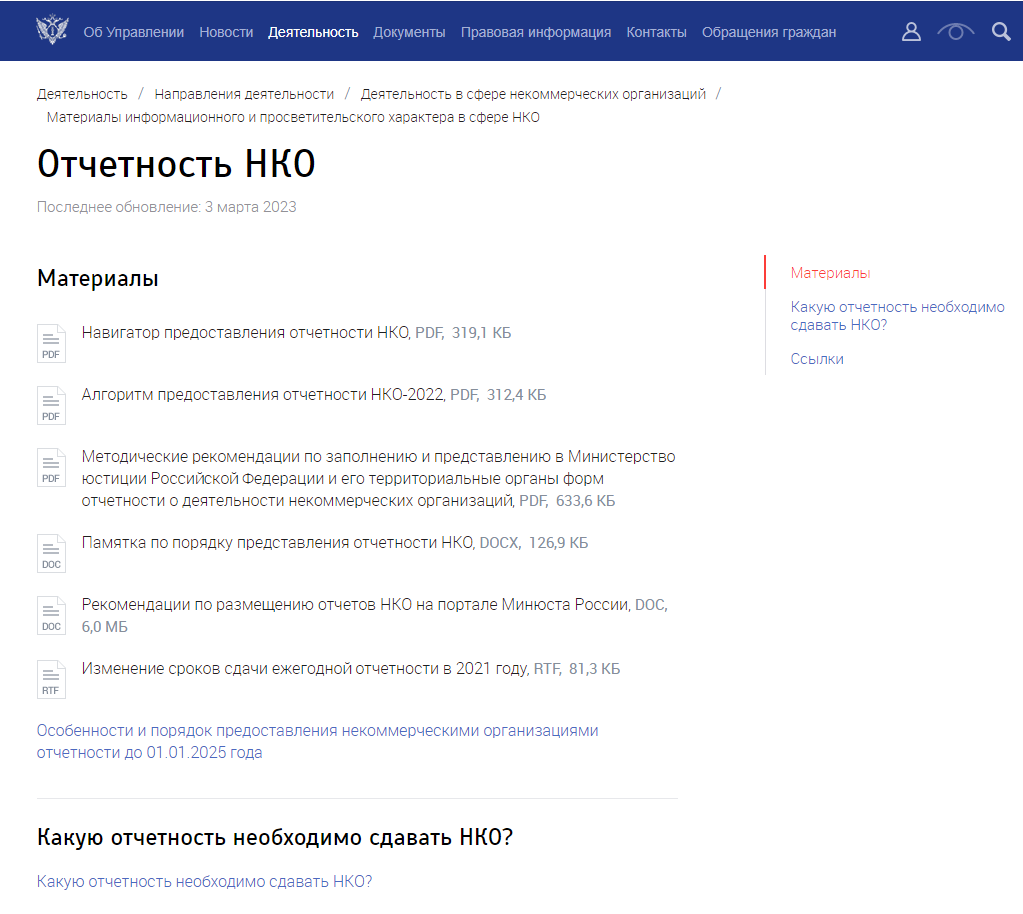 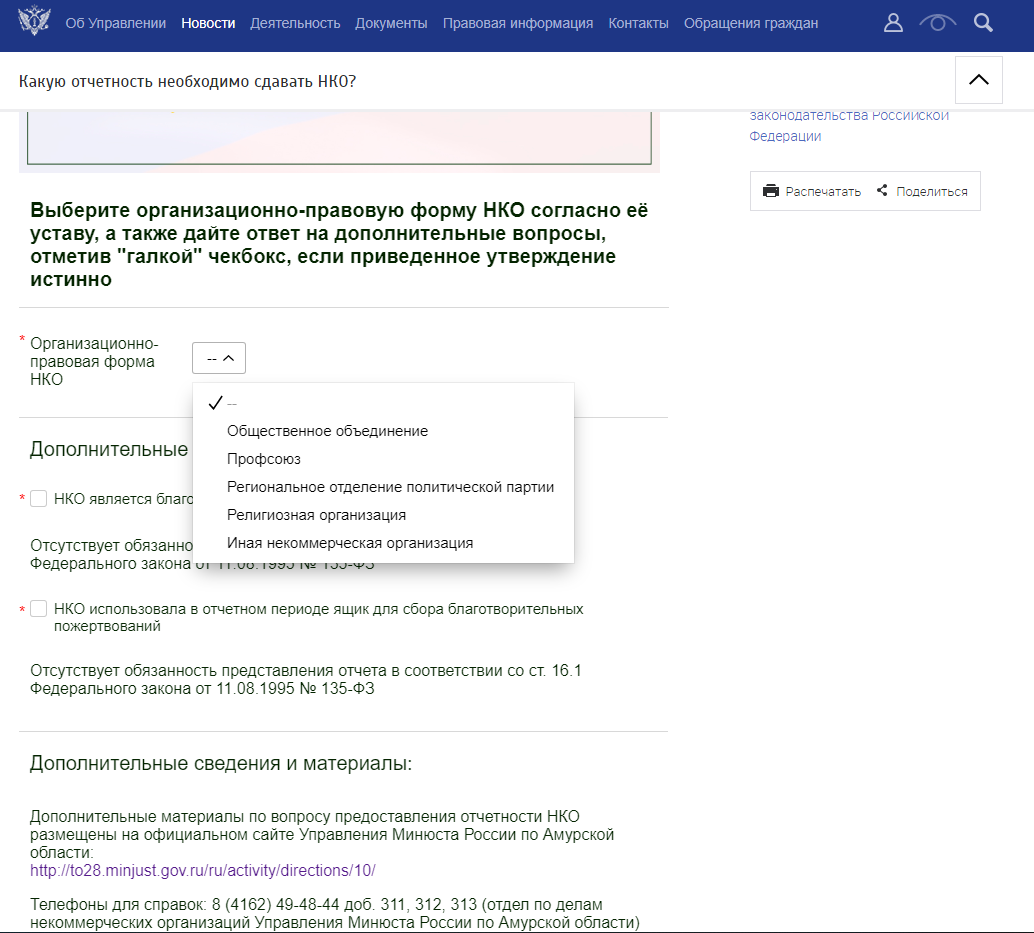 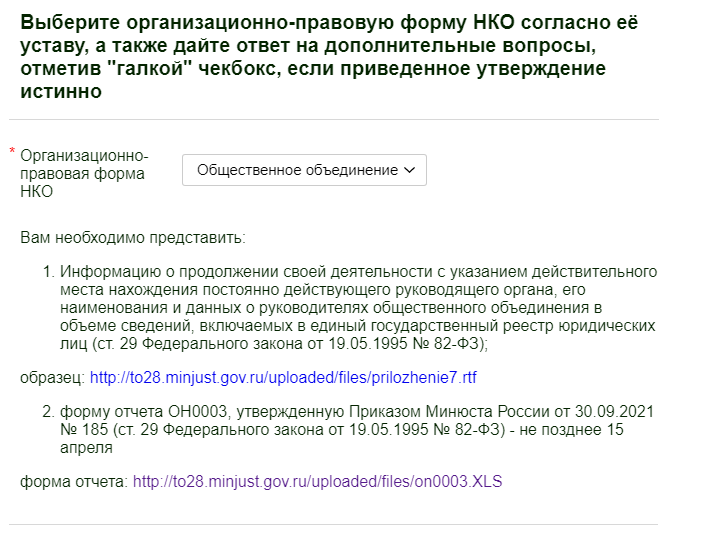 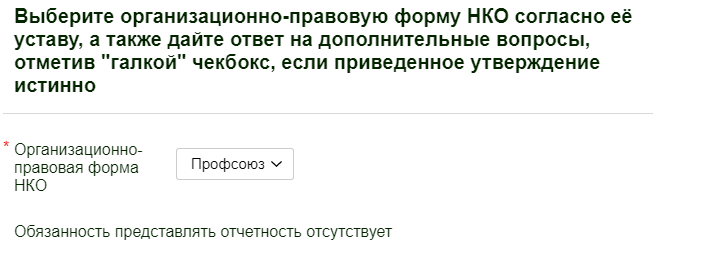 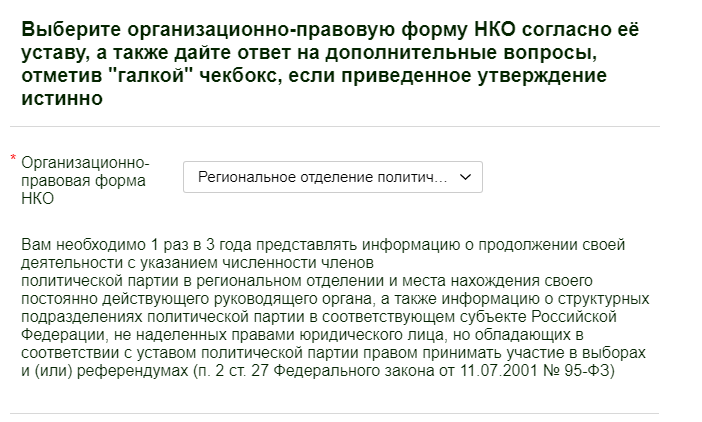 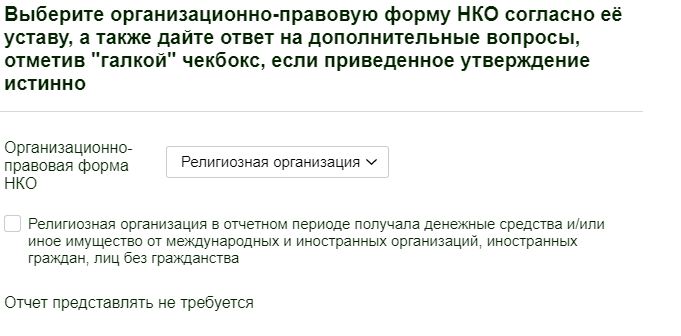 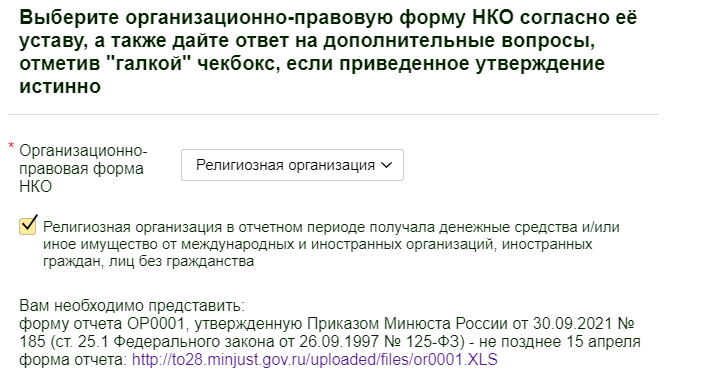 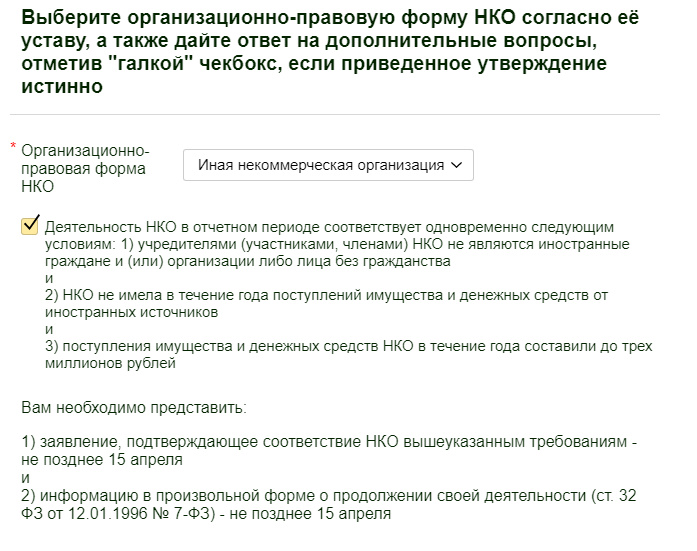 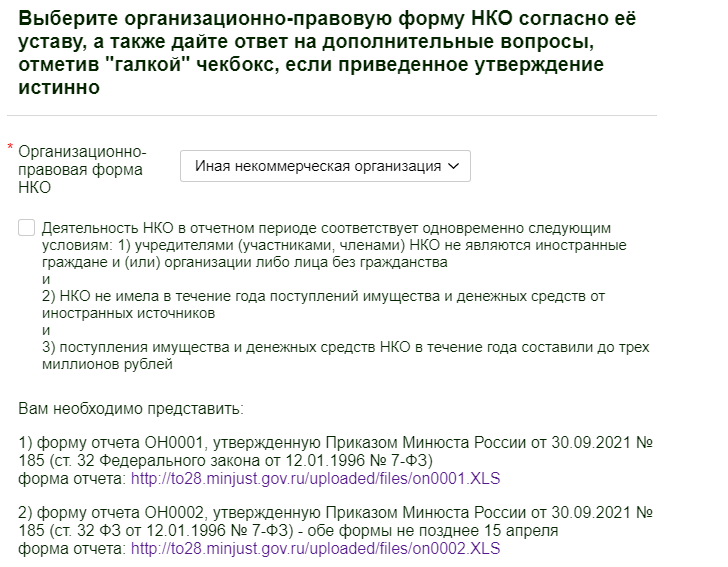 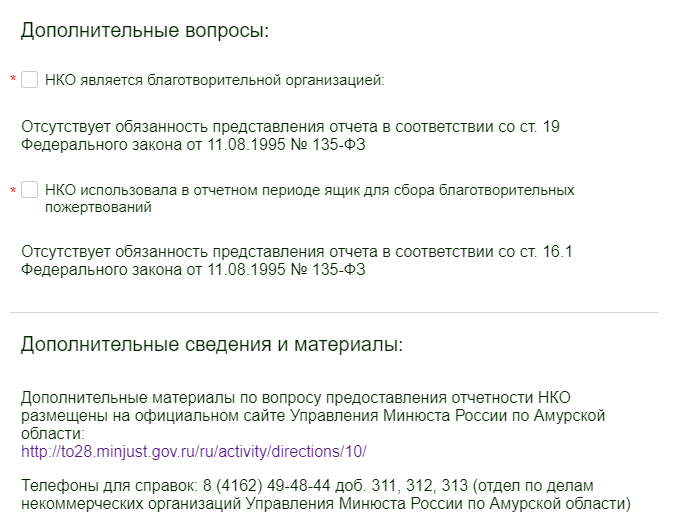 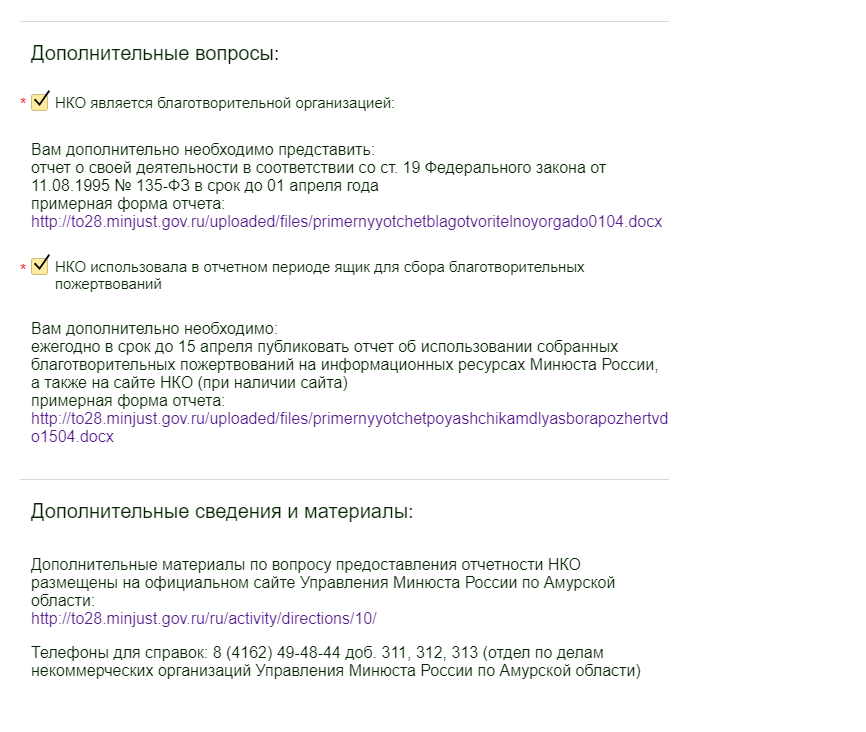 Телефоны для справок отдела по делам некоммерческих организаций Управления Минюста России по Амурской области: 8 (4162) 49-48-44 доб. 311, 312, 313, 314